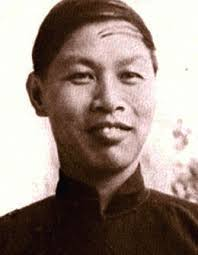 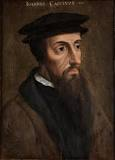 教會的合一
從教會歷史來看教會的合一
http://www.free-powerpoint-templates-design.com
三個段落
- 普世教會合一運動與中國教會——聚會處教會論的起源
- 古代教會的境況
- 加爾文教會論中的教會組織架構——《基督教要義 》卷四
论文来源
- 《古代教會文獻中的「一地一會」----從一世紀到五世紀》
- 《加尔文的教会论》（投稿《福音与当代中国》）
普世教會合一運動與中國教會
普世教會合一運動
Ecumenical Movement
天主教跨宗派对话——东方教会
天主教跨宗派对话——西方教会
世界路德会联盟的跨宗派对话
世界改革宗教会团契的跨宗派对话新闻
世界卫理公会大会的跨宗派对话
教會分裂是否是『常態』
- 许多基层牧师仍然认为‘分裂’是常态，甚至是神的旨意
- 但是，各教派/神学传统高层，都承认’分裂‘是错误，’合一‘才是神的旨意
- 各大神学传统都开始成立专属机构，进行跨宗派神学对话，天主教做的最成功
- 20世纪是‘教会合一’的世纪
20世纪教会合一运动的两个进路
高派：普世教会合一运动
- 以具有较久历史的教派/神学传统为主
- 认为不应当摧毁现有教会体制
- 进行跨宗派神学对话，从次要神学争议开始逐渐收窄到主要神学争议，以达到教义合一。天主教和路德会在‘因信称义’教义的和解
- 在教义争议完全解决后，寻求教派合并，达成合一
之前
批判
批判
既然是‘错误’的，为什么不根据圣经打掉重练？
说要‘合一’，但是实质上在‘搞分裂’！
20世纪：梵二（天主教）和普利茅斯弟兄会运动（新教）
之后
低派：新兴教派
- 以约有100年历史的教派/神学传统为主
- 认为错误的教会体制应当打掉，根据使徒时代模式重建
- 名称往往具有‘脱离宗派’的特征——不以人名，教义名为名，多以基督为名，强调教会属于神
- 强调‘现在’的合一，不必等到将来
- 很强的‘复原主义（Restorationalism）’的色彩
主要教派分类
高派：普世教会合一运动
天主教，路德会，改革宗/加尔文主义，长老会，卫理公会，浸信会等等
之前
说要‘合一’，但是实质上在‘搞分裂’！
20世纪：梵二（天主教）和普利茅斯弟兄会运动（新教）
之后
低派：新兴教派
英语：灵恩系统-神召会（The Assembly of God），拿撒勒人教会（Church of Nazaren），基督的教会（the Church of Christ）

华人：聚会处（普利茅斯弟兄会），真耶稣教会（灵恩），耶稣家庭（灵恩）
低派对高派的批判
高派对低派的批判
《教会的合一》 - 教会的路线之二 杨绍唐
https://wellsofgrace.com/messages/yangst/way/churchway2.htm
身体只有一个

　　上海不是有许多教会，乃是一个教会，不过人称为许多教会就是了，实际上是一个。上海的教会有多大呢？我告诉你，上海教会的大小乃是：在××堂得救的人，加上××堂得救的人，再加上××路佈道所得救的人，再加上在××家庭聚会中得救的人，再加上××路聚会处中得救的人，再加上……在上海所有一百数十个聚会中所有的得救的人，这是神的儿女，是上海的教会。你的会堂中所有的信徒不过是上海教会中的一部分弟兄姊妹而已，他那聚会处中所有的信徒也不过是上海教会中的一部分弟兄姊妹而已。一个聚会处不能代表上海教会，在神的眼目中，所有上海信徒（真有生命的）的全数合起来，才是上海的教会。人若明白这个道理，就会解决许多难题。人普通称一个会堂是一个教会，那是习惯的思想，并非圣经的道理，连你看不起的一个小会堂，几个贫穷无知的神的儿女，是与你一个家，一个教会。是一位父亲，一位主！连百基拉亚居拉家中的教会（罗十六5）也是与罗马城中的教会合一的、交通的、不然的话，保罗不能在他给罗马教会的书信中问亚居拉家中的教会安！
高派对低派的批判
《教会的合一》 - 教会的路线之二 杨绍唐
https://wellsofgrace.com/messages/yangst/way/churchway2.htm
地方教会的合一 ，是多根据圣经的。新约中提到每一处教会的名称，从来只是在“教会”两字之上冠以地方的名称，如“以弗所的教会”、“士每拿的教会”等（启二章三章）。所以有一些弟兄一直主张教会是地方的，不能比地方大，也不能比地方小；并且还主张，今天在一个地方所有神的儿女，不论他从前是在什么教会，若是神赐恩典让他看见了教会的真理，他就应该脱离原来的那个教会（？），而加入这一个地方教会，这样教会就合一了。

　　论到教会，按属灵说，身体只有一个，按行政说，是分成许多地方的。这个样式是出于圣经，在原则方面我没有问题，我承认使徒时代的教会就是如此的，但是在两千年后的今日，我们想要走上教会合一的路，我们的方法、态度、和见证、却是大有多加祷告，多加思想的必要！
倪柝声的相应观点
《工作的再思》 第五章　使徒所设立的教会

我们读过林前一章说，“在哥林多…的教会。”（林前一2）哥林多只是一个地方，在这个地方里面的教会，也只是一个教会。这样的一个教会，才是一个单位的教会。但是在这一个教会里，人分成四派，这四派的人，打算把在哥林多教会里面的人分成四个不同的团体。。。。像市城、像乡城这么大的地方，才构得上单位。比一个地方还要小的教会是不够单位的，没有设立作一个单独教会的资格。一个地方的教会乃是一个最小的教会了。教会小到像一个地方教会那样的，就没法再小了。所以，人如果想在一个地方之内，设立几个教会，那是绝对不可能，也是绝对不许可的事。在哥林多的教会，就已是最小的教会了。人如果想要她分作四个团体，那是不可能的。人只有能力将其分成四个党派，但是人没有能力将其分成四个教会。一个教会必须有她所在的那个地方那么大才行，如果比这个地方小，就不是一个教会了，最多不过是一个党派。你如果把她切小了就不成。
教会的定义‘改了’
《教会的合一》 - 教会的路线之二 杨绍唐
https://wellsofgrace.com/messages/yangst/way/churchway2.htm
什么是教会？

　　今天有一个大的问题萦绕在许多追求爱主的弟兄姊妹心中（尤其是青年的弟兄），就是：我聚会的地方算不算是教会呢？

　　关于这个问题，我的意见是这样：若是有一些圣徒在一处聚会、事奉、敬拜、工作、并且是在主的名下，这就是教会，主是在他们中间，“无论在那里有两三个人奉我的名聚会，那里就有我在他们中间。”（太十八20）。这个奉主的名，不只在口头上，乃是在心灵中，人是看外貌，神是看内心。若是一些神的仆人，神的儿女，诚实的奉主的名聚会，自己是一个在基督里的人，也服在主的权柄下，让主掌权，让圣灵运行，那里就有主的同在，那里就有主的权柄，撒旦就要失败，主旨就要通行。所以哪里算教会，不是地方的问题，乃是属灵情形的问题，不是四川路，南昌路的问题，也不是礼拜堂和聚会处的问题，乃是聚会中的弟兄姊妹向着神的问题，在神面前属灵的地位站得对不对的问题。
高派对低派的批判
《教会的合一》 - 教会的路线之二 杨绍唐
https://wellsofgrace.com/messages/yangst/way/churchway2.htm
今天有人虽然反对公会当初所走的路（就是说把那些特别拥护一个真理的人，聚在一起成一个团体），自己却又走上了公会所走的路，而且走得更甚（若有看法行动不完全和自己一样，便画在圈外），把神的话只传给自己聚会中的信徒，却不愿意别人知道。有一次我在某处领会，有一位在××处负责的弟兄不赞成我的行动，说我是给浪子送饭的，他说今天许多礼拜堂中饿得没有东西吃，应当不给他们东西吃，让他们饿，饿极了就回家（这家是指着他所在的聚会），我送东西给他们吃，他们就不回家了。这话在他自己的思想中倒是有理，不过，在父神的心意中，是不是如此的看法，我从圣经中找不出这道理来。我明白了一个真理，当下就有一个责任，要把它传给不明白的人，我看见了教会的错谬，我的本分是祷告、劝勉、和出于爱心的责备，而不是批评、讥笑、隐藏、远离、虽然有时毫无效果，神的话是说：“他们或听或不听，你只管将我的话告诉他们。”（结二7）没有尽到警教的责任，只作分开的见证，或者稍微的讲说了一次，警教了一下，见没有果效便认定了这些人永无看见的一日，永不能得上好的福分，便自己踏上了特别蒙福阶级，对于别的教会别的圣徒抱着一种“背逆的让他背逆，失丧的让他失丧，我们这些蒙恩的就欢欢喜喜的蒙恩好了”。请再看主的仆人保罗的态度，“我是大有忧愁，心里时常伤痛，为我弟兄，我骨肉之亲，就是自己被咒诅与基督分离，我也愿意。”（罗九2－3）这是基督的心，是一个活着就是基督的人。
教会不能合一的原因
《教会的合一》 - 教会的路线之二 杨绍唐
https://wellsofgrace.com/messages/yangst/way/churchway2.htm
我在上一期的通讯中曾经提过：今天教会合一的最大阻碍，还是在传道人的身上，传道人合一，教会自然就合一，无须规章，亦无须组织。以弗所的教会与老底嘉的教会，罗马的教会与亚细亚的众教会，那么彼此问安，彼此关念；外邦的各教会对犹太的各教会，那么体恤，那么捐助，原因何在，我们都知道，这是因为使徒们的同心。
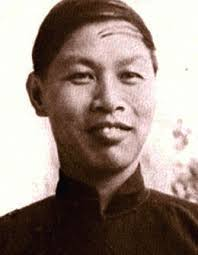 聚会处的教会论
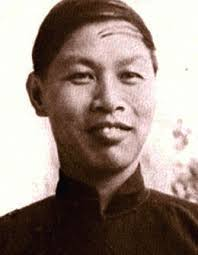 以圣经/使徒教会为标准
教会是基督徒的集合，不是‘房子’
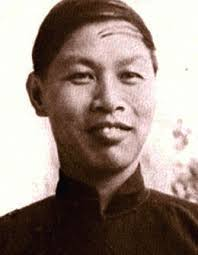 教会是基督的身体：基督是头，信徒是肢体
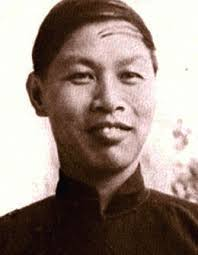 教会是以‘地方’为单位
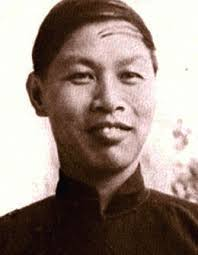 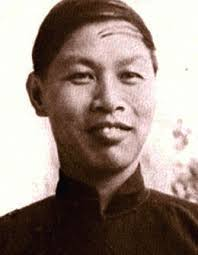 教会的名称
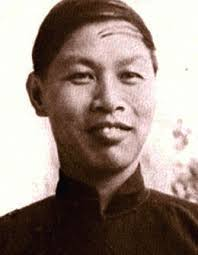 落实全民皆祭司，人人尽功用
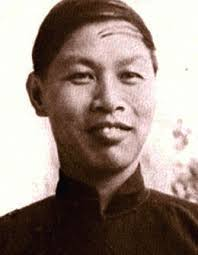 使徒/先知/传福音/牧师/教师是‘恩赐’非‘职位’
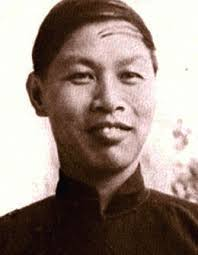 一个肢体可以有‘多重恩赐’
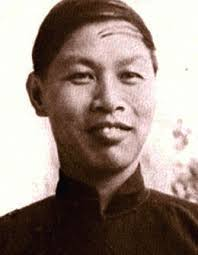 长老治会，长老=监督（主教）
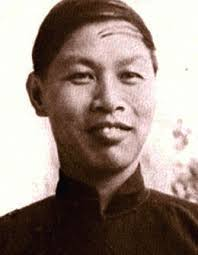 教会服侍体系：长老+执事
吕沛渊老师的评价
荣耀的教会：倪柝声弟兄的教会论
倪弟兄的‘教会论’的主要贡献，实为中国教会提供了一完备整全的系统，兼顾理念与实践，有别于传统教科书的形式。他 的‘教会论’是在实际生活处境中发展出来的，具有宣教的活力，极具吸引力，又容易跟随之，正合中国教会在二十实际上 半期的需要。

。。。

虽然倪弟兄的教会论并非完美无缺，但是他的确发展出一套切合触及的实行系统，来帮助教会在地的生活与事奉。不但如 此，他还提醒我们：教会在地，但是她不是属地的，她在神的永恒计划中是属天的；她是基督荣耀的身体，是合一的。倪 弟兄教会论的终极关怀是：如何达到那荣耀的状态，这是今日教会在地上生活的主要目标。倪弟兄的中心信息‘荣耀的教 会，圣洁没有瑕疵’，给动荡不安的中国教会，带来了极大鼓励与末世盼望。我们相信，他的教会论也能帮助今日普世教 会，免予近视与健忘之危害。
加尔文的教会论

《基督教要义》卷四 1-12章
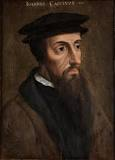 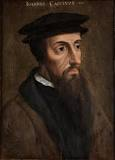 以早期教会/初代教会为标准
相反的，我訴諸於我們救主所描述的，關於真正的長老的定義，並已經表明那些能夠被視為長老之人的品質。但是，如果他們不能忍受順從基督的掌權的這條強硬定律的話，讓他們最起碼讓初代教會（the primitive Church）來斷定這件事。 Institute 4.5.10
『讓基督的話和初代教會的實行把他們隔除在長老的榮譽之外』- Institute 4.5.10
『不被神的教義系統（institute）和教會的古代實行（the ancient practice of Church）所支持。』 - Institute 4.5.10
教皇制度（Papacy）乃是從教會古代的習俗和實行（the ancient customs and practices of the Church）中墮落了 - Institute 4.5.13
正確的實行必須來自基督、祂的使徒、教父們、或早期教會（the early Church）。- Institute 4.5.14
天主教的觀點並不是源自基督，或早期教會的實行（the pracice of the early Church） - Institute 4.6.1
『在古代，相信的是『教會』（the Church），而不是『在教會裡面』（in the Church）。』 - Institute 4.1.2
必須根據基督的教義（the insitute of Christ）和古代的習俗或教會的流程（ancient custom or ecclesiastical procedure） - Institute 4.11.7
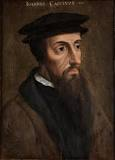 教会不是‘房子’！
教会的定义
1）基督的聚集（assembly of Christ）- Institute 4.12.12
2）教會是神之名的所在（the place of the name of God）——祂將自己的名刻在其上 - Institute 4.1.5
3）神的家 - Institute 4.1.11
4）真理的柱石 - Institute 4.1.11
5）基督的新婦 - Institute 4.1.11
6）基督的身體（加爾文最愛使用的名稱）- Institute 4.1.11
7）神聖的聚集 - Institute 4.3.9
8）基督真正的國度（the true kingdom of Christ）-  Institute 4.11.5
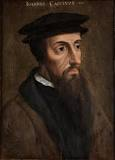 教会是基督的身体
藉著教會的聯合（unity of the Church）我們必須理解並深信，那是一個我們真正被接枝（ingrafted）進入的一個聯合。除非我們在基督我們的頭之下，與其它所有的肢體聯合為一，我們就不能指望獲得那個在未來等候我們的產業。故此，教會被稱作是大公的（Catholic）或宇宙的（Universal）（August. Ep. 48），因為我們不可能在不分裂基督的情況下，發明出兩三個教會；這是不可能的。所有的選民在基督裡聯結在一起，以至於他們依賴一個頭，他們就好像被密實的壓入（compacted）一個身體裡面，就好像身體的不同肢體一樣，被聯接在一起；他們在一個信、望和愛中，在同一位神的靈之下，藉著一同生活而真正的成為一個身體，不僅僅被呼召要得到同一個永遠生命的產業，也要有份於一位神與基督。 - Institute 4.1.2
- 加尔文最符合圣经，也是最为精彩的论述
- 可惜没有进一步提供解释
- 和聚会处一模一样
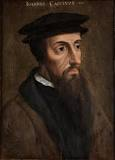 旧约的教会
加爾文認為以色列人就是舊約的教會。加爾文認為，只要猶太人和以色列人堅守聖約的各種律法，那麼真正的教會就存在在他們中間；換句話說，他們因著神的恩慈的緣故，也得到了教會（Church）的益處。因此可稱作『古代以色列人的教會』（the Ancient Isralitish Church）。以色列人可以從律法中獲得正確的教義，而這個職事則被託付給先知們和祭司們。
根据： Institute 4.9.6
- 强调旧约和新约的统一性
- 可见到‘圣约神学’的理论基础
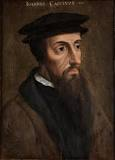 教会的外在特征/记号
加爾文認為，若一群人擁有話的職事（the minister of Word）並尊重聖禮的施行（the administration of sacraments），那麼他們就毫無疑問的就可以被稱作教會（Church）。因此，教會的存在乃是取決於教會不拒絕話語和聖禮的服侍（the ministration of word and sacrment）。

参考： Institute 4.1.9， 4.1.14
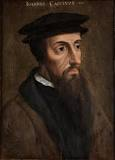 教会的合一
引用居普良的话：

雖然在教會中有稗子和不潔淨的器皿，那不能成為我們退出教會（Church）的理由；我們只能盡力成為麥子；我們必須努力不懈，奮力向前，成為金器或銀器。打破瓦器的工作只屬於主，祂已經被賜予鐵杖：誰也不要妄取那原當屬於主的，認為自己有能力去除底層的髒物並清除糠秕，且使用人類的判斷來分離稗子。那種墮落的熱誠為自己招致驕傲的頑固和當受天譴的傲慢。

Institute 4.1.19
- 强调教会的合一性
- 拒绝因任何理由‘退出教会’
- 但是，至终改革宗还是脱离天主教独立
加爾文在堅決定罪分裂教會的行為——這也是天主教方面對於德國/瑞士改教運動的定性的同時，也要處理一個問題，就是：他如何解釋在瑞士（或德國）進行的改教運動不是分裂教會的行為。
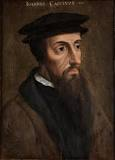 教會的神職人員
加爾文認為以弗所四11提到的使徒（Apostles）、先知（Prophets）、傳福音者（Evangelists）、牧人（Pastors）和教師（Teachers）各有不同的功用。
頭三個職事是神在教會一開始的時候所設立的，只有當需要的時候，才會在教會中再度設立。[ Institute 4.2.3，450。]因此，前三者在教會中並無常設的位置，只有後面兩個在教會中有常設的位置。[ Institute 4.2.4，650。]傳福音者和牧人與使徒是同一類，教師則相當於古代的先知。
在每一座城市中，具有教導職分的都被稱作長老，這些長老們相互推舉一位，賦予主教（bishop）的稱謂。主教在尊貴和地位上並不會比他的同僚們更尊貴。而是負責把案件帶給長老們的聚集、收集他們的意見、透過他的權柄並使用諮詢/提供建議/鼓勵引導整個議程，最後執行決議。主教在會議中與其他的長老們是平等的。[ Institute 4.4.2，658。]在平常，主教和長老們也都要負責講道和執行聖禮。[ Institute 4.4.3，659。]
加爾文特別引用耶柔米的觀點，支持主教就是長老（A Bishop is the same as a presbyter）的說法。教會往往是由一個長老會議管理。長老們只是因為教會的慣例而服從主教。[ Institute 4.4.2，658。]凡管理教會的，都可以被稱為主教（bishops）、長老或牧人。根據聖經的權柄，這些名稱都是同義詞。[ Institute 4.3.8，652。]
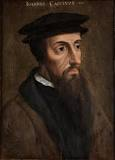 教會的神職人員
加爾文在4.3.9先主張執事（deacons）有兩種：一種是透過管理關於窮人的事務來服侍教會，另一種則是專門照顧窮人。[ Institute 4.3.9，652。]執事負責收取每日的奉獻，以及教會年度的收入，以用在當用的地方。就是在主教的監督下，維持教會的職事，供應窮人。主教則相應的領取年度的管家（stewardship）酬勞。
讀經者（Reader）和輔祭（Acolyte）沒有任何特殊的職位，他們都是因為從年幼就服侍教會，而被認為是神職人員。
當管理的結構複雜化後，還產生了總執事（archdeacons）。
加爾文並沒有認為使徒的職分已經終止，反而認為，如果有需要，會再被設立。他的觀點明顯的與今日改革宗神學家普遍持守的『終止論』相悖逆。
加爾文的論述往往把主教、長老、執事、牧人、教師、先知混合討論，因此，很難明顯的區分在加爾文的思想中，這6個名詞具體的區別。
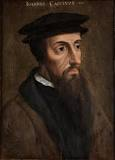 地方層面上教會
- 加尔文指出教会有‘宇宙性’和‘地方性’两方面
加爾文多次敘述古代教會建立的情況。保羅和巴拿巴在Lystra，安提阿和Iconium的各教會設立許多長老（行傳十四23），保羅也與提摩太一起在每一座城鎮設立許多長老（提多一5）。保羅也以同樣的方式提到腓利比人、和歌羅西人的主教Archippus（腓利比一1；歌羅西四17）。我們在使徒行傳中則看見他對以弗所教會的長老們所說的一段話（行傳而是28）。[ Institute 4.3.7，652。]
保羅也在另一處問候一個教會的多位主教。（腓利比一1）[ Institute 4.3.8，653。]讓每一位負責管理和照顧一個教會（one church）的人認識這個神聖的託付，就是他要被土地所束縛，成為其奴隸，即便是公共的益處要求他，他也不能移動一步。這樣，長老就不會因為自身的利益，而隨意轉換地方，而留在一個地方，讓教會有次有序。[ Institute 4.3.7，652。]
初代教會是以城市（city）/鎮（town）/鄉（village）作為單位的。不論是大如羅馬還是安提阿的教會，抑或是一個鄉村的教會，都是獨立運行管理的，不存在任何中央集權的機關統一管理。加爾文也交替的使用『教會』（Church）和『城市』（City）來代表在一個城市中的教會。這也就是為什麼，在《基督教要義》中，除了城市/鎮/鄉的名稱作為教會的名稱外，我們找不到任何其他教會的名稱。
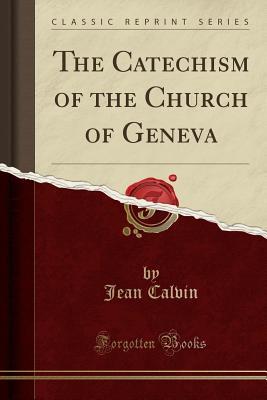 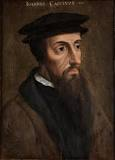 日内瓦有几个教会？
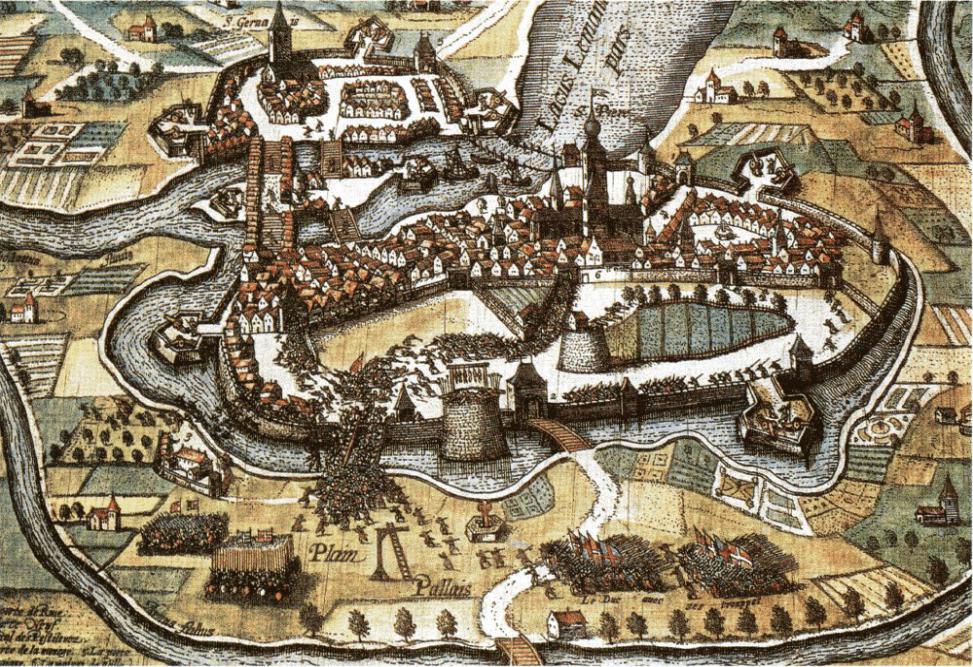 這幅圖畫描繪的日內瓦剛好距離加爾文主持日內瓦的改教工作一百年。描繪的是1602年日內瓦市的一個戰爭場景。讀者除了可以看見城外兩軍交戰，和攻擊方攻入日內瓦的場景外。讀者還可以注意，不論是日內瓦市區抑或是日內瓦市郊，都是教會/堂林立。
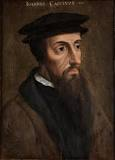 加尔文的教会论总结
加尔文和聚会处的教会论不是没有差异性，但是其‘重叠性’要远超华人基督教的想象
双方都以圣经/古代教会为标准
双方对教会的定义几乎一致，但是都不认为教会是‘房子/建筑物’
聚会处明确主张‘一地一会’，加尔文‘未名言’，但‘引用’古代一地一会的论述
但，根据《要义》和加尔文的论述，可以【合理推断】加尔文是支持‘一地一会’
教会的组织架构
典型架构
- 基本上是‘教区’制度
- 由‘总会’-》‘中会’-》‘小会/支会’组成
- 无天主教的罗马这类中枢总部
典型架构
- 台湾地区卫理公会会堂不多，故无‘小会’
聚会处的架构
上海教会
纽约教会
日内瓦教会
- 台湾地区卫理公会会堂不多，故无‘小会’
- 各地方教会平行，无母会，总会
- 最扁平的公理制（Congregationalism）
北京教会
吉隆坡教会
福州教会
伦敦教会
台北教会
布宜诺斯艾利斯教会
东京教会
墨尔本教会
休士顿教会
莫斯科教会
墨西哥市教会
聚会处的架构
上海教会
- 一个城市为一个教会
- 教会下辖’聚会所‘（聚会的’场所‘）
四川北路聚会处
乌鲁木齐路聚会处
南阳路聚会处
古代教会的组织架构
教會書信（一世紀）
教會書信（一世紀）
教會書信（一世紀）
教會書信（一世紀）
這14封書信包括了：羅馬、哥林多、腓利比、以弗所、馬格內西亞、他拉勒、非拉鐵非、士每拿、大數、安提阿、和腓利比11座城市的名稱。唯一的例外是《依格那丟至安提阿人書》，問候語中使用的是「在敘利亞的教會」。原因是因為當時安提阿是敘利亞的首府，代表敘利亞行省，因此，習慣性的將「在敘利亞的教會」等同為「在安提阿的教會」。
1）名稱幾乎清一色的都採用「某某至某城市之人書」的格式，例如：《坡旅甲至腓利比人書》；
2）每一封書信的問候語，提及教會名稱的時候，清一色採用「（旅居）在某某城市聚集的教會」，或「某某城市的教會」，或「在某某城市的教會」；
3）書信名為「某某至某城市之人書」，問候語中必然就會以該城市為收信教會的名稱。
教會書信（二、三世紀）
- 數量過多，省略
教會書信（二、三世紀）
- 僅列出與‘羅馬教會’有關書信
三世紀的羅馬教會
根據一份可靠的記錄、大約在三世紀中葉，經過三十八年和平時期後，記載這個城市的宗教情況。那時，羅馬教會的教士包括主教一人，長老四十六人，執事七人，副執事七人，輔祭四十二人，以及讀經師、驅魔師和看守共五十人，依靠教會捐獻瞻養的寡婦、殘疾和窮人共有一千五百人之多。按理推算或是拿安提阿的狀況做比較，我們可以大致確定，羅馬的基督徒約為五萬人。。。基督徒最多佔二十分之一或百分之五。

[ 席代嶽譯，愛德華‧吉朋(Edward Gibbon)著，羅馬帝國衰亡史第一卷（The History of the Decline and Fall of the Roman Empire(Volume I)）（聯經出版事業公司：臺北 2004），439-330.]
教會書信（《罷逐亞流》）
於320-321年間，在亞歷山大城舉行了一個行省級別的教會會議
處理亞流的問題
名為《罷逐亞流》（Deposition of Arius/Depositio Arii）
雙子城會議：
由與亞歷山大城關係非常緊密的Mareotis城共同舉辦
簽名檔
《罷逐亞流》簽名檔——亞歷山大城
《罷逐亞流》簽名檔——Mareotis城
教會書信（《罷逐亞流》）
與會的亞力山大城的16位長老（Presbyters）和22位執事（Deacons）出席，以及Mareotis城的18位長老和20位執事分開簽名。總共34為長老和42位執事根據各自所屬的城市分成兩批。
在教會的組織和管理上面，兩個教會則是涇渭分明的，以各自所屬城市為一個完整的單位。這份文獻也如同在這個時期的羅馬教會一樣，充分體現出「一地一會」的特徵。
教皇大里奧（Leo the Great，390-461）的書信
根據NPNF212中大里奧的書信集，共66篇提及教會架構相關資訊的信件。
分為幾類：1）寫給某教會的主教；2）一種是寫給某地區/行省的眾主教‘
教皇大里奧（Leo the Great，390-461）的書信
教皇大里奧（Leo the Great，390-461）的書信
里奧在這些信件中的自稱則包：1）羅馬主教（the Bishop of rome），2）羅馬城的主教（Bishop of the City of Rome，他最喜歡的稱號，共7次），3）羅馬城大公教會的教皇（pope of the Catholic Church of the city of Rome），和4）主教（the Bishop，明顯在比較輕鬆和親密的信件中使用）。
Flavian，則被稱作在康士坦丁堡教會的神聖主教（the holy bishop of the church in Constantinople, Flavian），和康士坦丁堡主教（Bp. of Constantinople）。
教會正式名稱包括：羅馬和亞歷山大教會（The churches of Rome and Alexandria），在以弗所聚集的神聖會眾（the holy Synod which is assembled at Ephesus），羅馬的教會（The Church of Rome），亞歷山大的教會（the Church of Alexandria），在尼西亞聚集的神聖會眾（the holy Synod, assembled at Nicæa）康士坦丁人民（the people of Constantinople）和康士坦丁堡的教會（the Church of Constantinople）。
教皇大里奧（Leo the Great，390-461）的書信
教皇大里奧（Leo the Great，390-461）的書信
里奧的這些信件讓我們看見幾件事實：

1）當時位於羅馬帝國各地的教會體現出非常強烈的「一地一會」的色彩。最為明顯的是，里奧交互使用「羅馬主教」和「羅馬城的主教」來稱呼自己。而在信中，為了表示尊重，也往往以「某某城市的主教」作為自己或收信人的稱呼。
2）當時教會已經形成主教制度，主教代表在該城市的教會。因此，寫信給某城市的主教，就代表寫信給該城市的整個教會。
3）當寫信給某城市的聖職人員的時候，往往也以「某城市的某某職稱」稱呼，以示尊重。
總結
- 加爾文和倪柝聲都嘗試把自己的教會論建立在聖經和古代教會的範例上，貫徹‘唯獨聖經’的精神
- 加爾文和倪柝聲的聚會處的重疊性要遠高受到刻意將兩個神學傳統對立的觀念影響的華人基督教的認知，甚至可以說是一脈相傳的
- 我們可以根據加爾文的論述和當時改革宗留下的蛛絲馬跡，合理推斷，加爾文對於教會的組織架構也是‘一地一會’與聚會處一致
- 非常可惜的：加爾文的《要義》沒有一句：以後改革宗的教會組織架構應該是。。。。。。這導致今日改革宗系統（教區制）和聚會處系統（公理制）體現出完全不同的風格，讓人誤解雙方教會論是不相容的
- 若今日華人基督教要認真的談合一，改革宗在加爾文的教會論基礎上，與聚會處在倪柝聲的教會論基礎上，應該是最容易談合一的兩個神學傳統
- 不可否認的，倪柝聲提出的【一地一會】為“低派”的教會合一運動彌補了教會組織架構的缺口，保證教會在‘地方’層面上的合一性
我们不知道加尔文如何评价倪柝声，但是，我们知道倪柝声如何评价加尔文。。。。
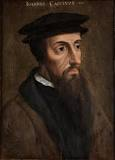 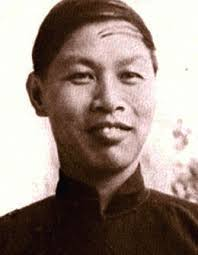 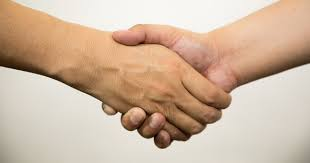 謝謝您寶貴的時間
THANK YOU